Valérie Bellini
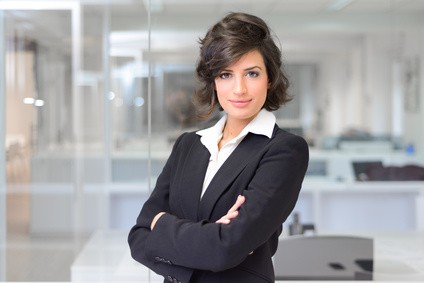 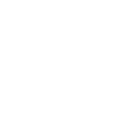 Titolo della posizione
Ind: 15 Lorem upsum Dol Roma 0000Tel : 111 – 222 – 333
Mail : mail@mail.com
Descrivi in ​​poche righe il tuo background professionale, le tue competenze chiave per la posizione ei tuoi obiettivi di carriera. Questa è in realtà un'introduzione alla tua lettera di presentazione.
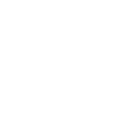 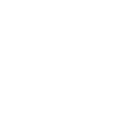 CONOSCENZE
Management
Word, Excel
Curioso
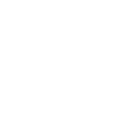 Windows, OSX
Progredire
PHP / HTML
Organizzato
Power Point